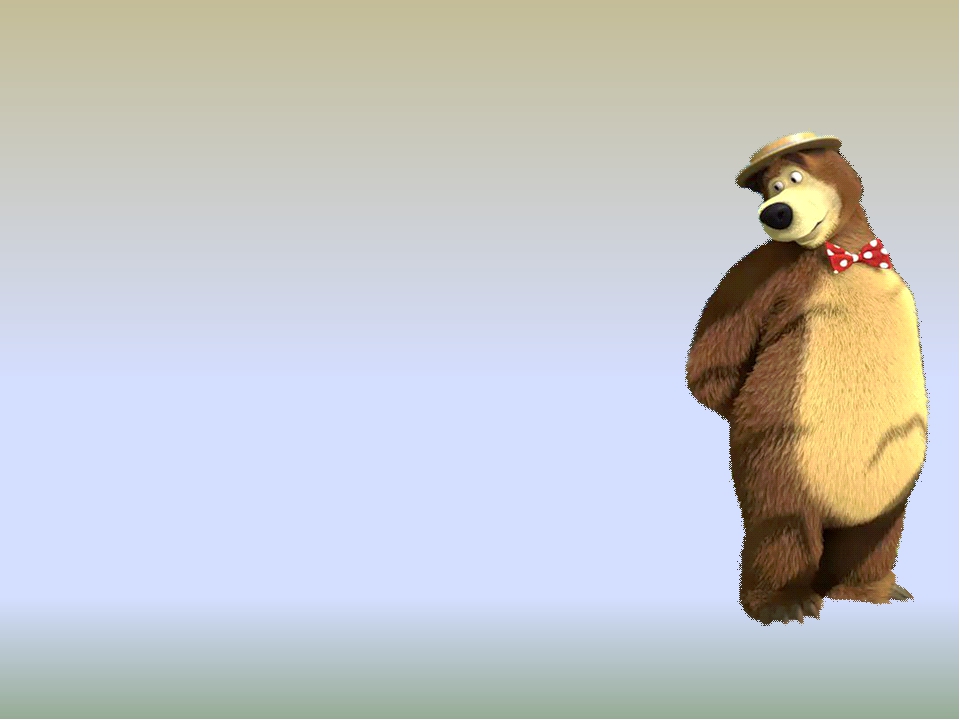 Совместное занятие родителей и детей группы раннего возраста по  развитию сенсорных эталонов «Мишка- шалунишка».
Подготовила воспитатель Шишкина Н. С. МБДОУ № 23
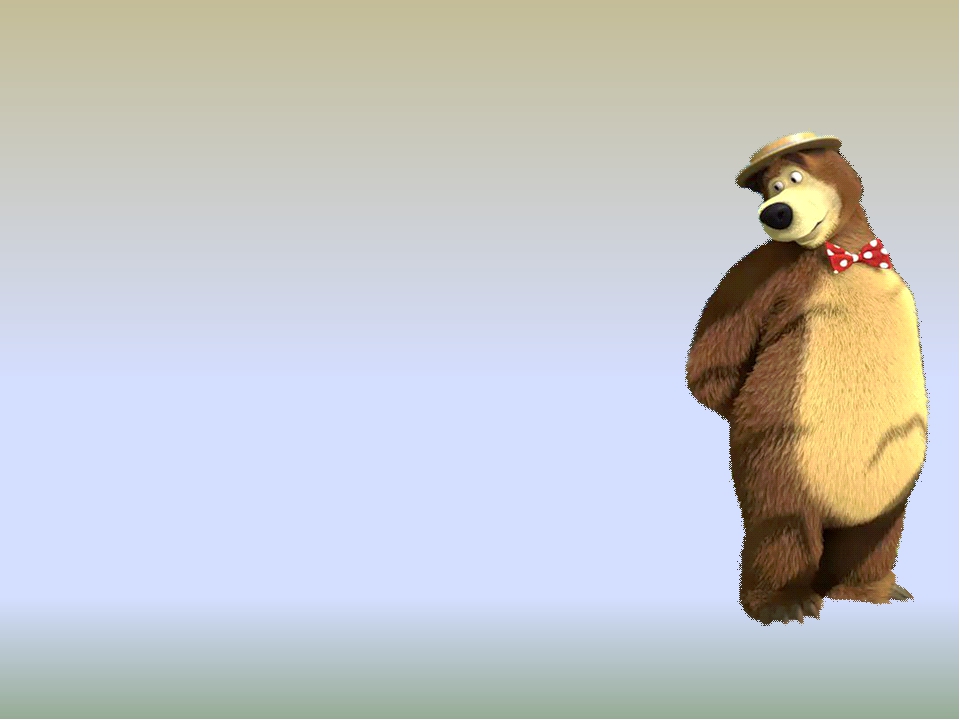 Цель: гармонизация детско-родительских отношений через игровое взаимодействие родителей с детьми.
Задачи: 
-познакомить детей с красным и синим цветом, учить их группировать;
-развивать мелкую моторику, учить нанизывать бусины на проволоку;
-учить группировать предметы двух величин- большие и маленькие;
-развивать творческие способности в процессе аппликации в технике «Бумажная пластика»;
- воспитывать доброжелательное отношение между сверстниками, желание помогать друг другу;
-обучать простым  музыкально- ритмическим движениям.
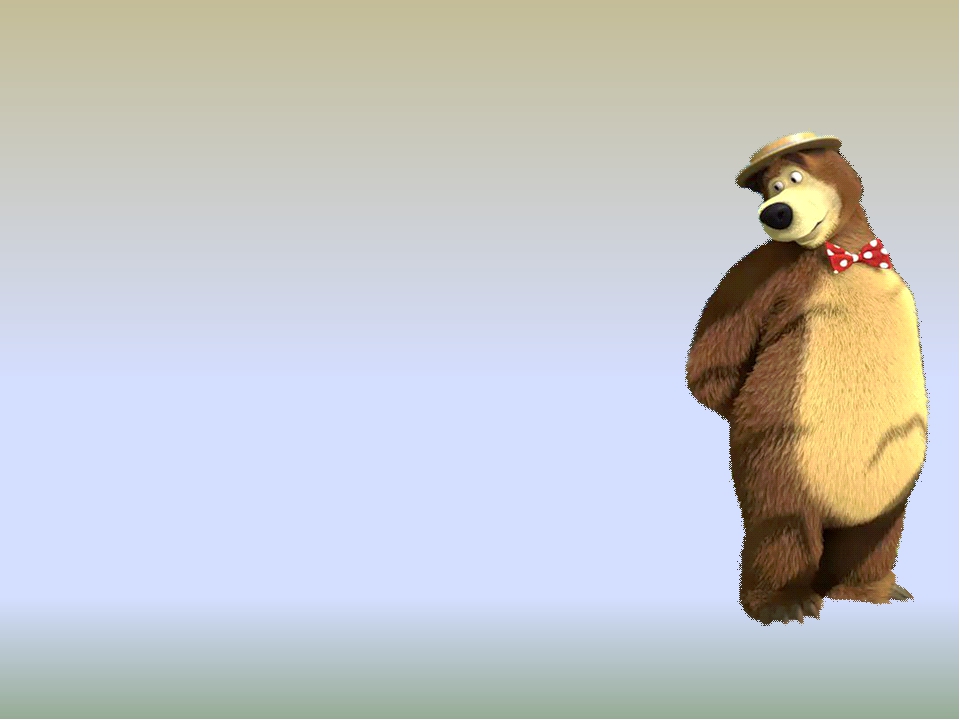 Малыши с мамами пришли в группу, где разбросаны  шары .
Мишка признался, что это он похулиганил в группе. Шары красного и синего цвета лежали в коробках соответствующего цвета. Ребятки поиграли с шарами и разложили их правильно по цветам.
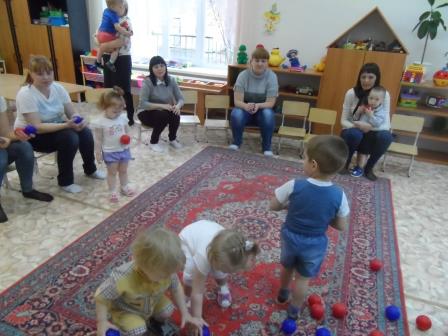 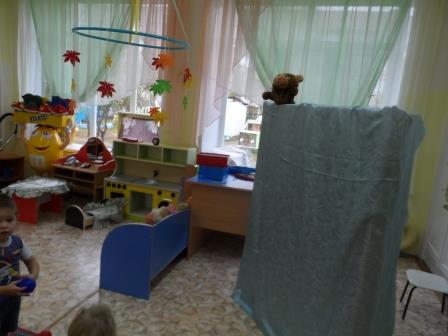 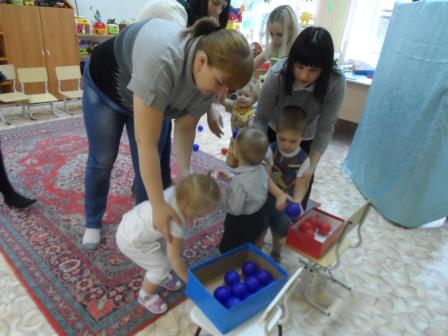 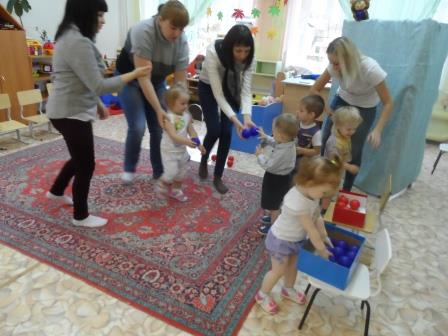 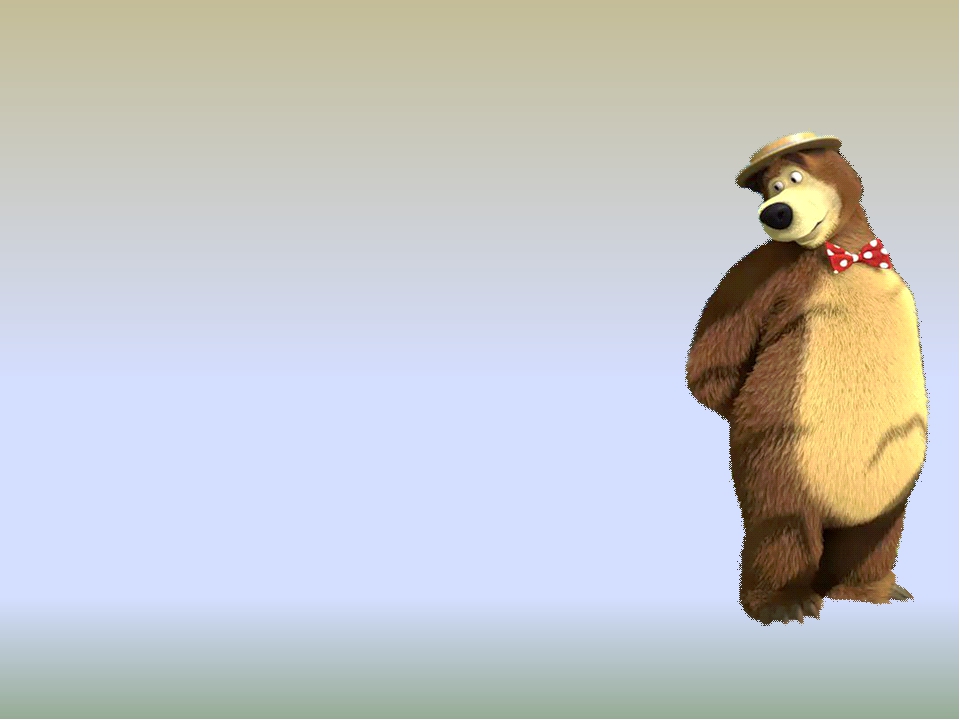 Мишка признался, что ещё он порвал у кукол бусы и просыпал их в песочке.
Малыши с мамочками доставали из песка бусины и нанизывали их на нитку.
Мишка поблагодарил всех и извинился. Он понял, что так себя в гостях
вести нельзя!
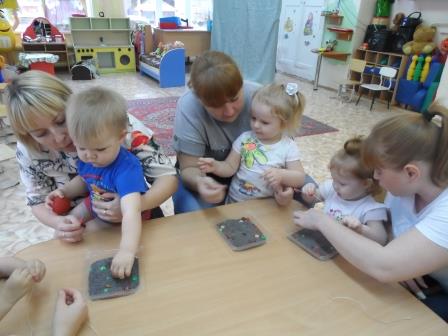 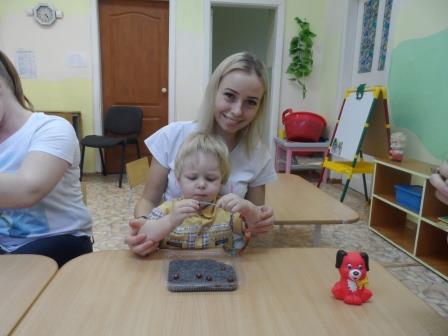 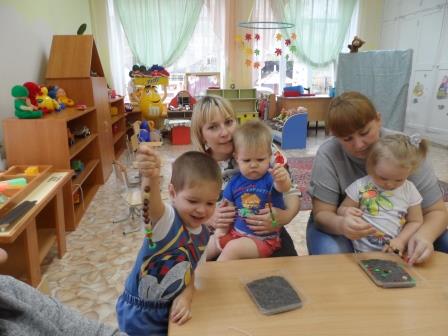 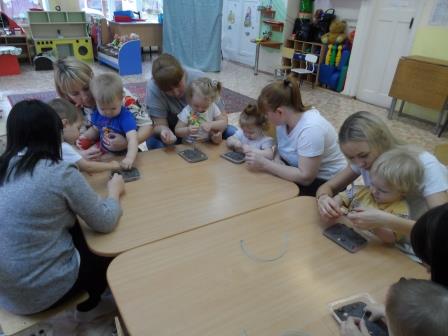 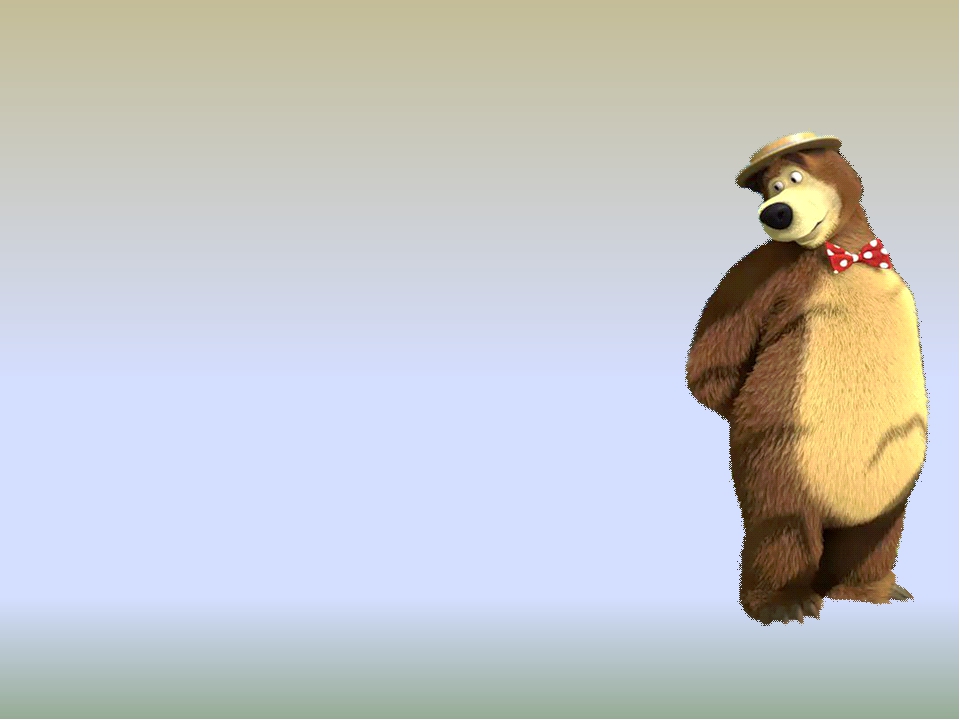 Мишка проголодался. А малыши угостили его грибочками, собрав их по
величине: большие- в большую корзинку, а маленькие- в маленькую.
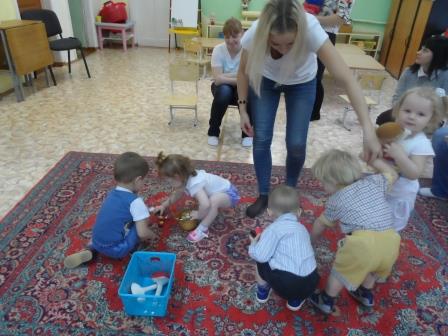 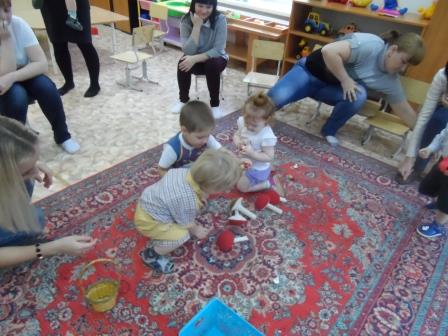 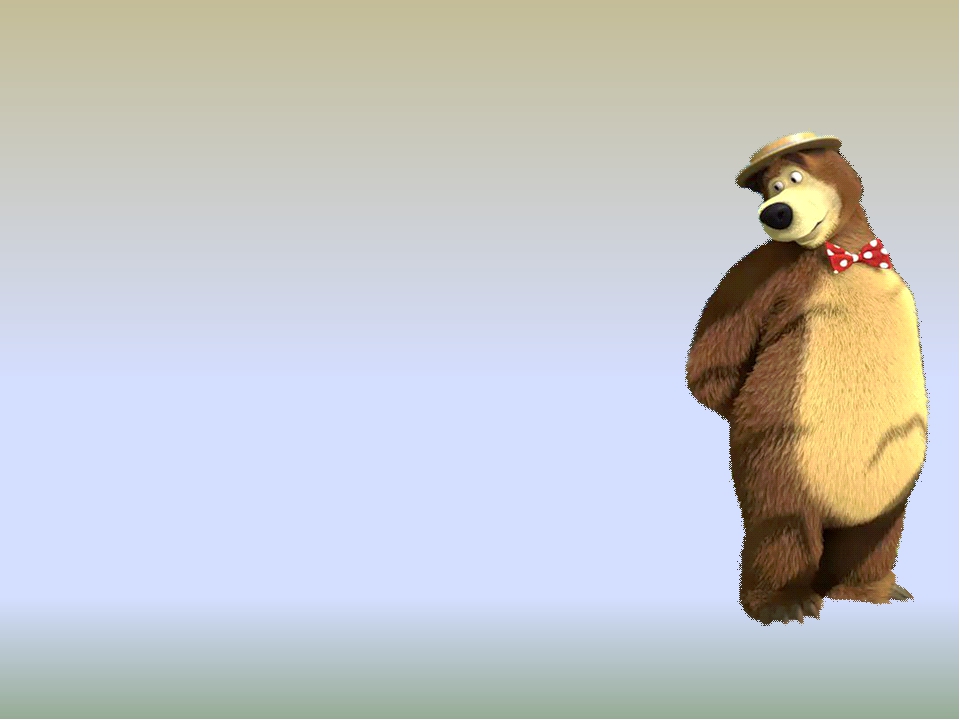 Мишка любит танцевать и пригласил мамочек и ребят на танец.
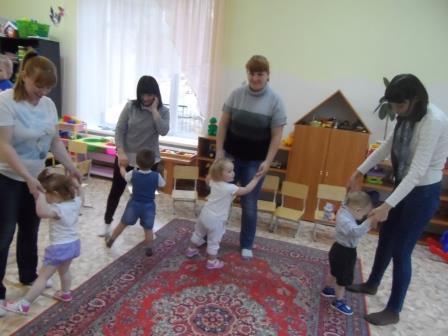 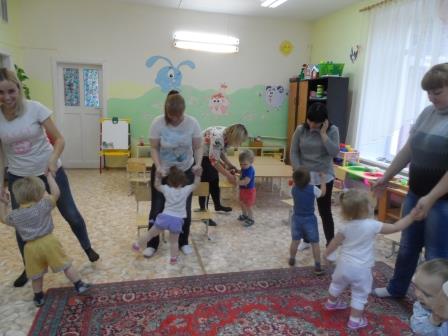 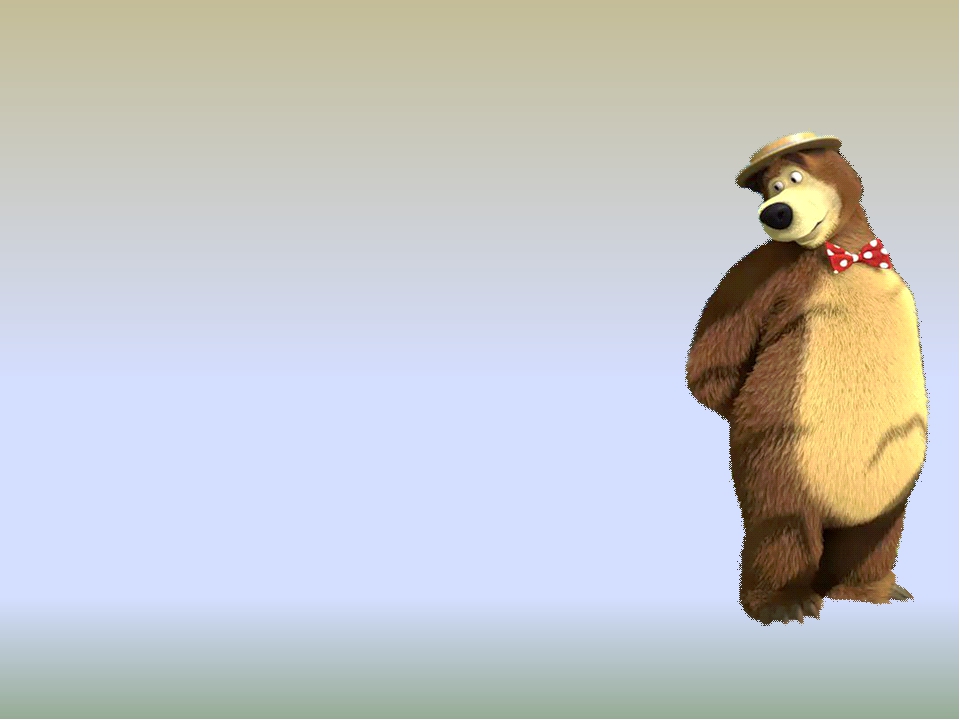 А мы решили сделать мишке подарок: его портрет в технике «Бумажная пластика». Мамы и малыши очень старались. Мишке очень понравилось.
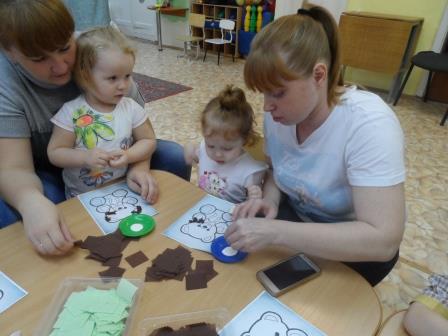 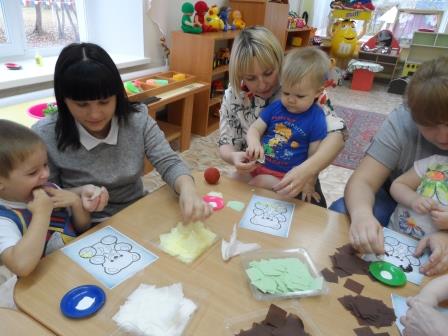 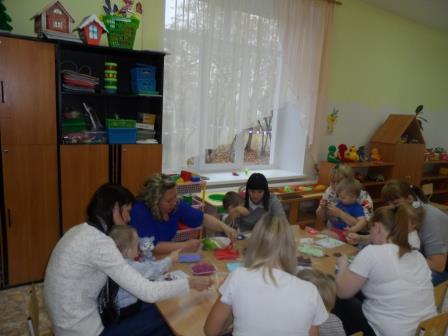 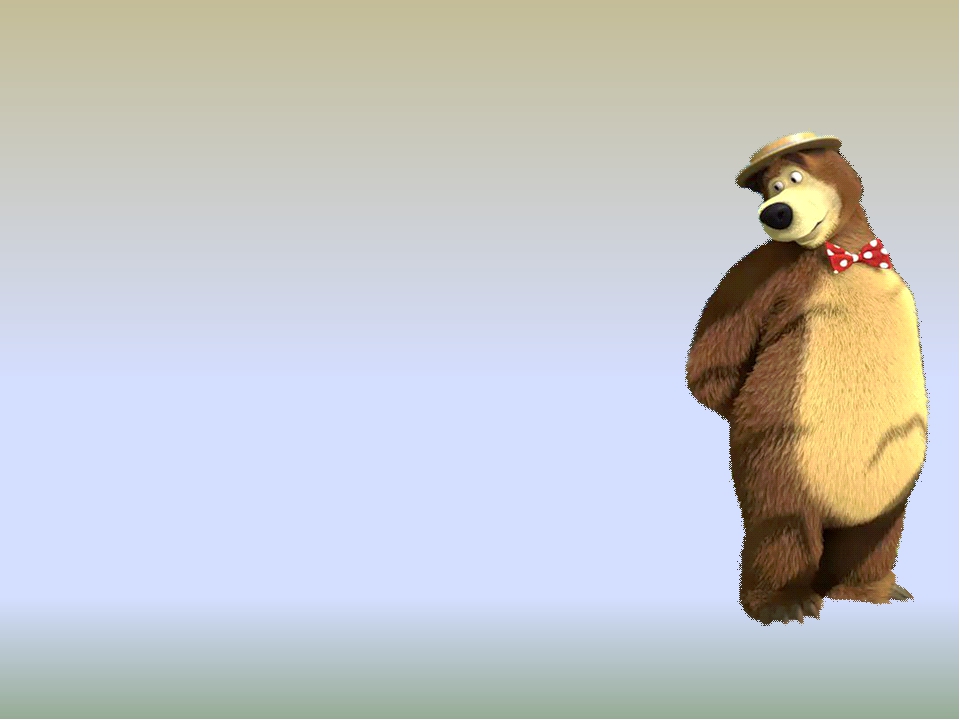 Мишка угостил всех конфетками и обещал больше не хулиганить.
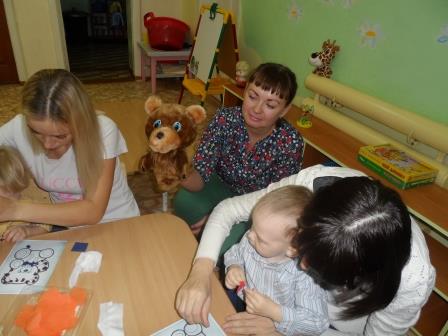 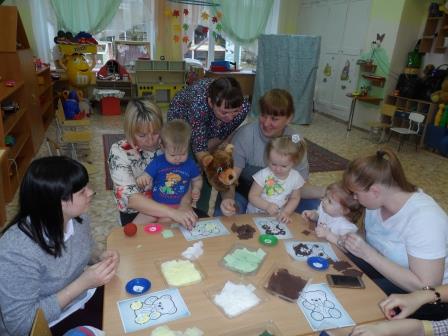 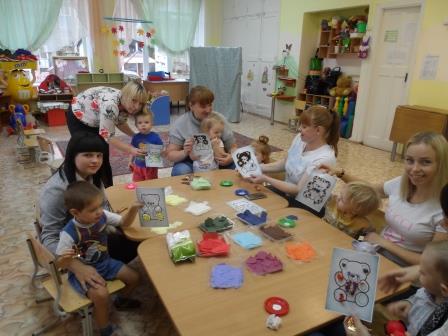 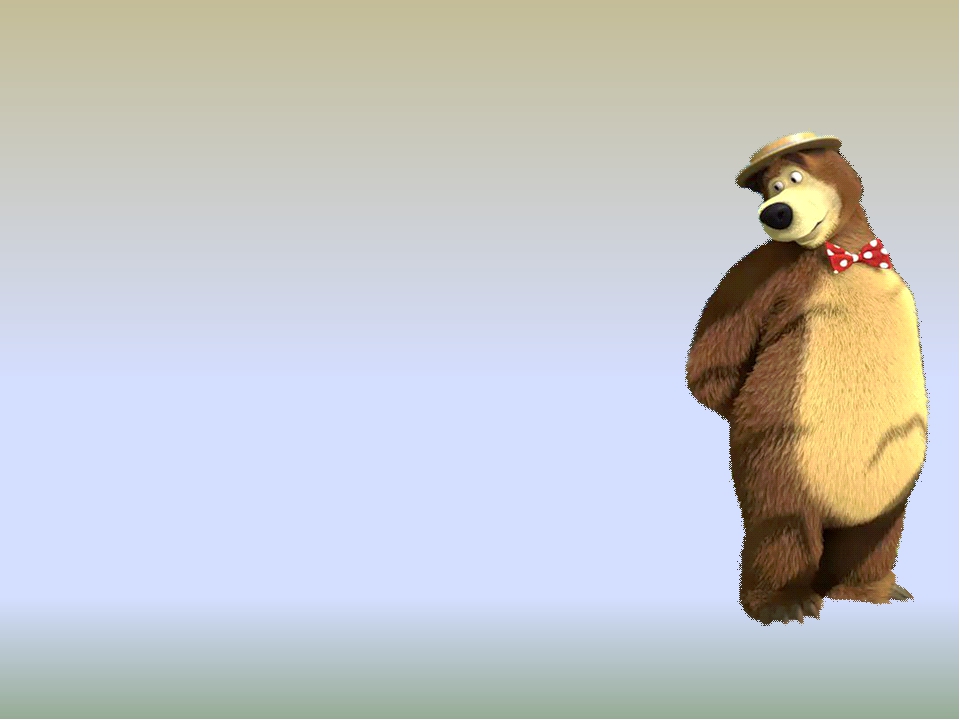 Вывод: В настоящее время сенсорная культура детей находится на низком уровне, поэтому её необходимо всячески развивать и поддерживать. Наиболее оптимальным периодом для этого является ранний возраст. Всем известно, что малыши намного быстрее усваивают предоставляемую им информацию, чем, например, ребята постарше. Поэтому специалисты рекомендуют начинать заниматься с детьми как можно раньше, чтобы в будущем им легче было адаптироваться в обществе. Чтобы процесс развития пошёл быстрее, я привлекла к нему родителей.  В группе раннего возраста  в рамках детско- родительского клуба по развитию сенсорных эталонов  и познавательной активности «Познаём играя»  прошло занятие «Мишка- шалунишка». Малыши вместе со своими дорогими  мамами учились группировать предметы по цвету, величине, помогли собрать из песочка порванные мишкой бусы, а также сделали с мамами  для него подарок  из бумажных салфеток. Мишка обещал больше не хулиганить и угостил всех конфетами. Ребятки и мамы с удовольствием и с пользой провели время. Малыши показали свои первые успехи.
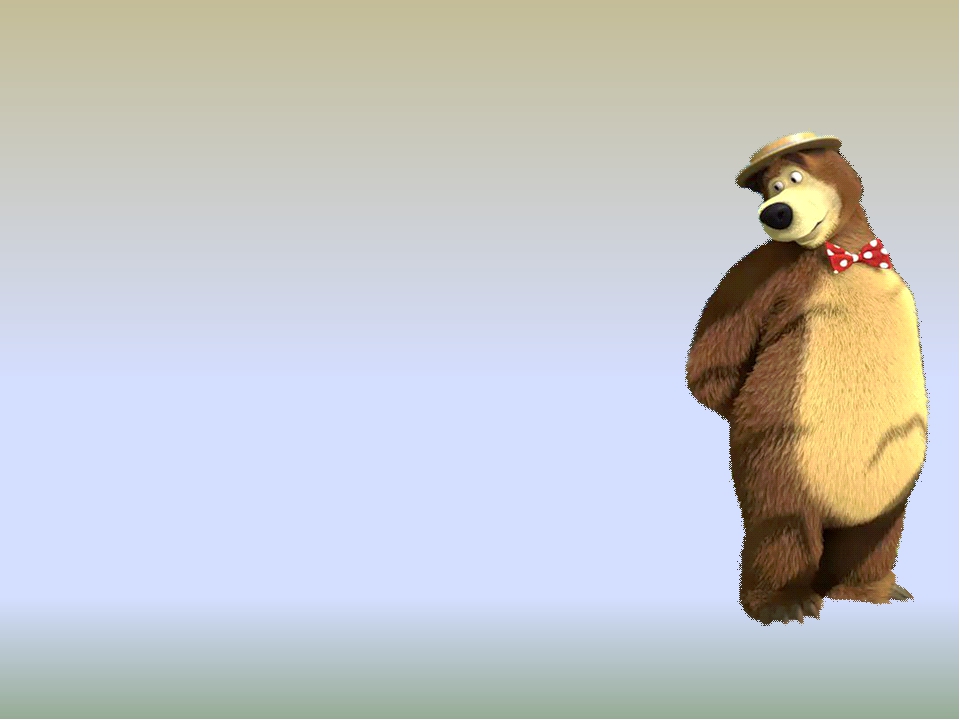 Спасибо за внимание!